ГБОУ СО «Асбестовская школа-интернат»
Коронавирусная инфекция и меры профилактики простудных заболеваний(Грипп, ОРВИ)
Презентацию подготовила: педагог-организатор Савина Е.В.
В Китае разразилась настоящая эпидемия, более 9 тысяч человек заражены новым типом коронавируса — 2019-nCoV. Более тысячи пациентов находятся в тяжелом состоянии, 213 летальных случаях насчитывается на 31 января 2020 года.Сообщается о вспышках заболевания и за пределами КНР: США, Япония, Германия, Франция, Канада, Южная Корея, Сингапур, Таиланд, Вьетнам, Непал, Австралия, Малайзия, Камбоджа. В России зарегистрировано 2 случая, ведется работа по лаколизации.
Коронавирусы (лат. Coronaviridae) – семейство вирусов, поражающее людей и животных: кошек, собак, крупный рогатый скот, птиц. Они вызывают острые респираторные заболевания и кишечные расстройства.На сегодняшний день насчитывается 37 видов вируса.Свое название коронавирус получил из-за ворсинок на оболочке, которые напоминают по форме солнечную корону во время затмения.
Коронавирус передается от человека к человеку и от животного. Основной пик активности вируса приходится на зиму и раннюю весну, но и в остальное время года он не дремлет.Заразиться можно при тесном и продолжительном контакте с носителем вируса. Коронавирус передается воздушно-капельным и контактным путями.
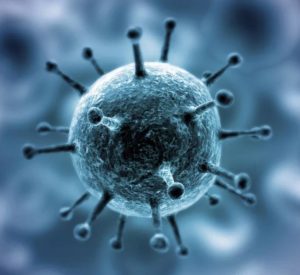 Коронавирус: первые симптомы — инкубационный периодНа начальных этапах, во время инкубационного периода, который длится от 2 до 7 дней, у человека могут проявляться следующие симптомы:Общее недомогание;Ломка костей.Зачастую, новый вид коронавируса 2019-nCoV во время инкубационного периода не имеет симптомов вовсе, что осложняет его диагностику на начальных этапах.
Острая фаза коронавирусаПосле инкубационного периода наступает острая фаза коронавируса и у человека появляются следующие симптомы:Высокая температура (38-39 градусов);Кашель;Насморк;Першение и боль в горле;Сильный озноб;Лихорадка;Усложненное дыхание;Симптомы интоксикации: Слабость;Головокружение;Головная боль;Тошнота;Потеря аппетита.
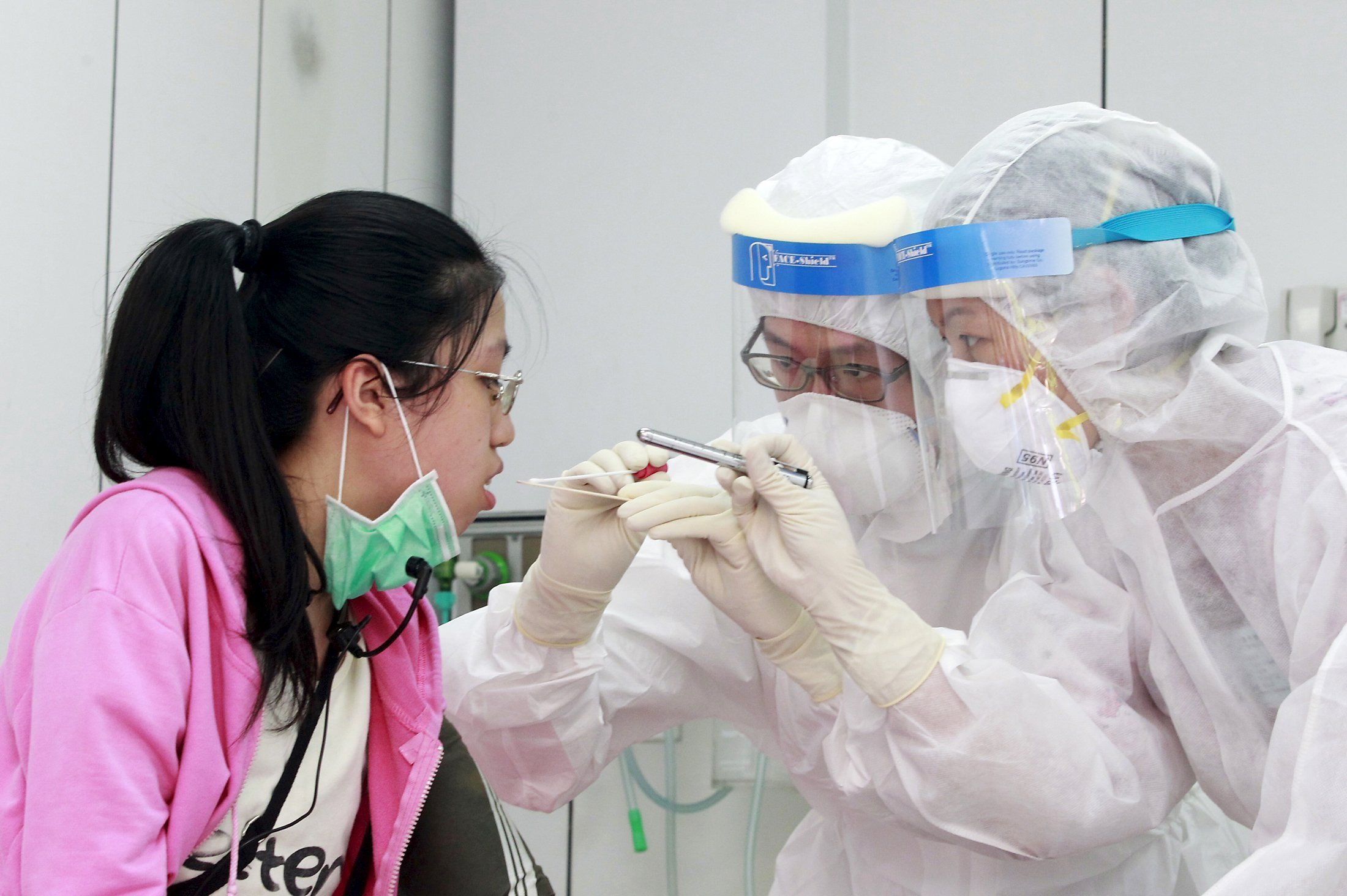 Тяжелая стадия коронавирусаЧерез несколько дней коронавирус 2019-nCoV перетекает в тяжелую стадию. У пациента начинается пневмония.Симптомы коронавируса в тяжелой стадии:Сильный кашель (зачастую мокрый, реже — сухой);Боль в грудной клетке;Сильная отдышка;Жидкость в легких;Затрудненное дыхание;Тахикардия;Расстройство желудка;Диарея;Боль в животе.Иммунитет от действий вируса сильно ослабевает, что приводит к обострению хронических заболеваний.
На сегодняшний день нет эффективного лекарства для борьбы с вирусом 2019-nCoV, поэтому крайне важно соблюдать профилактические меры, чтобы защитить себя и своих близких.Профилактика коронавируса:*Избегать тесных замкнутых пространств с большим скоплением людей: метро, общественный транспорт, торговые центры;*Ограничить контактирование с людьми, особенно если среди них есть те, кто был или контактировал с теми, кто был в городе Ухань, являющемся эпицентром эпидемии, или другими городами, в которых была зафиксирована вспышка;*Отказаться от полетов на самолетах, так как ограниченное пространство и компания из часто путешествующих людей – идеальные условия для распространения вируса;*Стараться не касаться окружающих предметов в общественных местах;*Чаще мыть руки с применением антибактериальных средств;*Не подносить руки к губам, носу и не тереть глаза;*Чаще проветривать воздух в помещениях, чтобы снизить уровень концентрации вирусных клеток;*В случае возникновения симптомов ОРВИ следует незамедлительно обратиться в медицинское учреждение для обследования.
Профилактика гриппа и ОРВИОбеспечение соблюдения правил личной гигиены, в том числе:- соблюдение режима дня (достаточный сон, прогулки на свежем воздухе, избегать физических и умственных перегрузок);- избегать как переохлаждений, так и перегревания детей, особенно младшего возраста;- регулярно и тщательно мыть руки с мылом;- использовать индивидуальные или одноразовые полотенца;- во время кашля и чихания прикрывать рот и нос одноразовыми платками.Проведение регулярного проветривания и влажной уборки помещения, в котором находится ребенок и квартиры в целом.Проведение закаливающих мероприятий (обливание ног водой комнатной температуры на ночь; для детей младшего возраста - пребывание без одежды в условиях комнатной температуры при отсутствии сквозняков в течение нескольких минут перед кормлением)Проведение неспецифической профилактики простудных заболеваний (с использованием препаратов арбидол, аскорбиновая кислота, анаферон, и др. (в соответствии с инструкцией по применению, при отсутствии противопоказаний).ПРИ ПЕРВЫХ ПРИЗНАКАХ ЗАБОЛЕВАНИЯ:- Изолировать ребенка от других детей (членов семьи).- Вызвать врача.- Исключить пребывание ребенка в организованном коллективе.
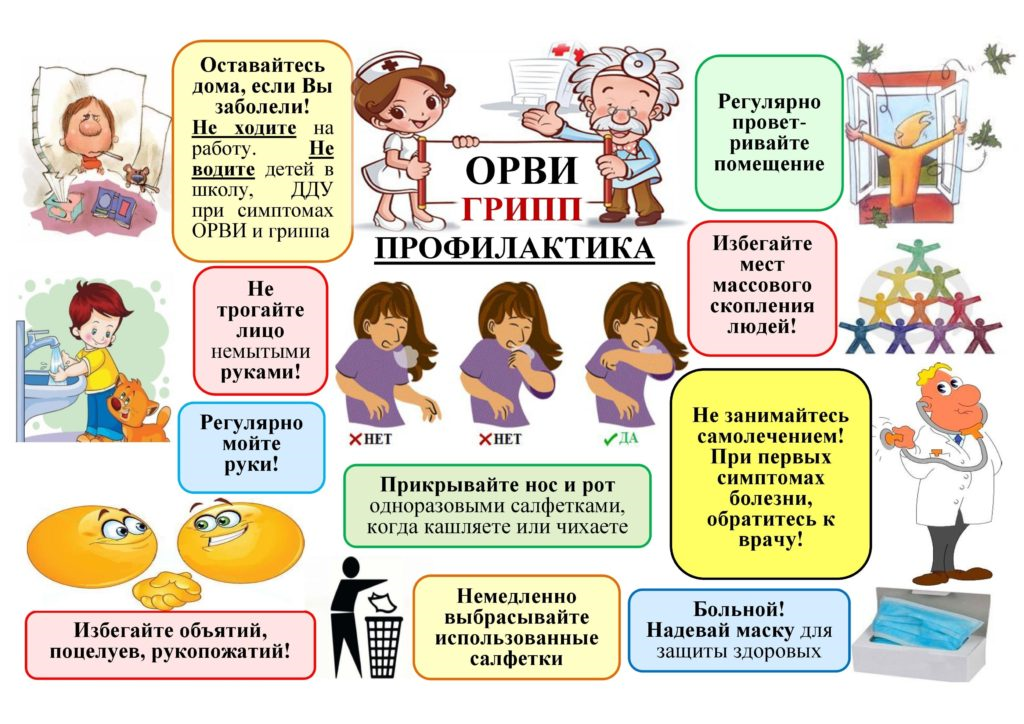 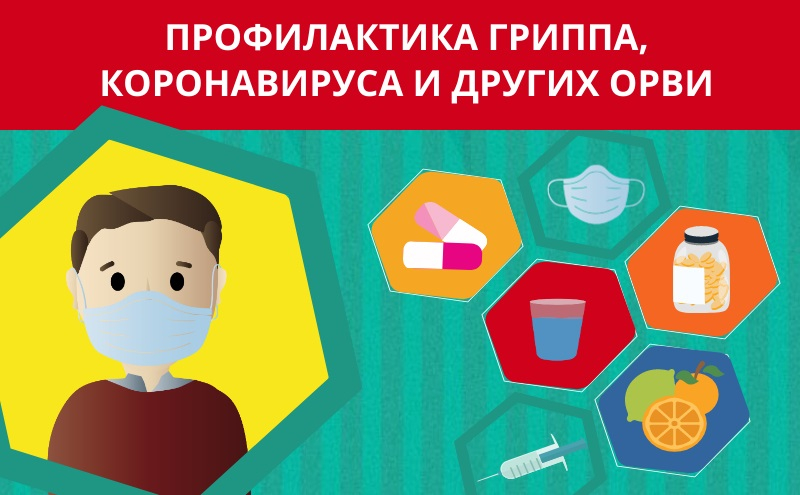 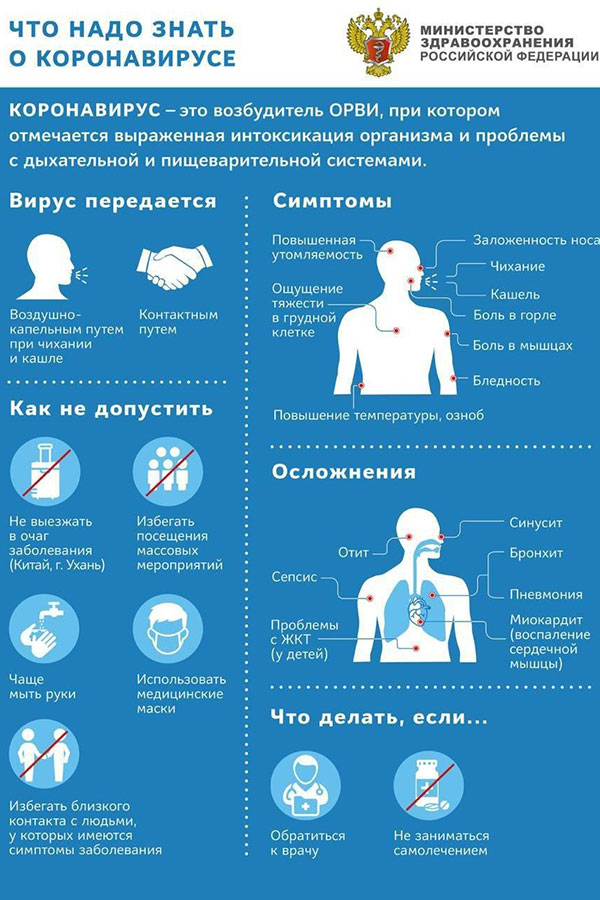 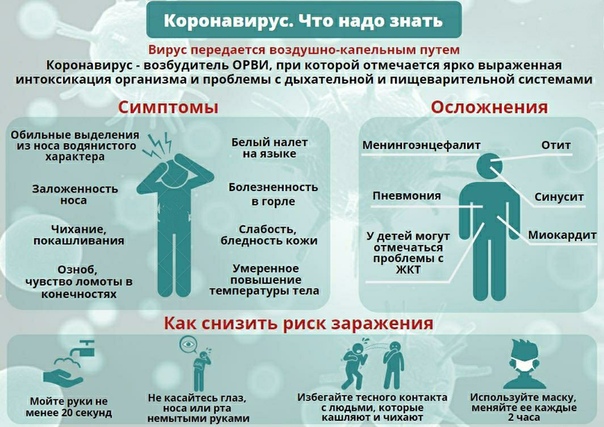 Будьте здоровы!Спасибо за внимание!
Источники информации:1.https://rospotrebnadzor.ru/about/info/news_time/news_details.php?ELEMENT_ID=13566.2. https://urfix.ru/coronavirus-symptoms/.3. https://karantin.zone/koronovirusnaya-infekciya-v-kitae.html.